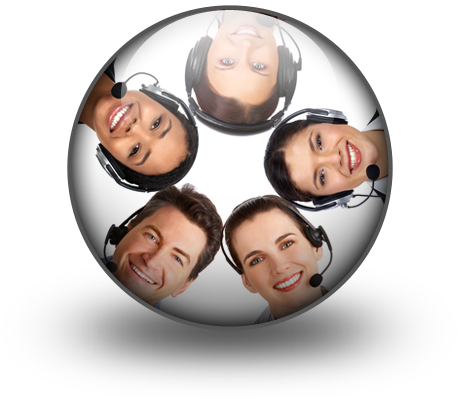 Avaya  Contact Center Select
Avaya Contact Center Select Customer Presentation 11/24/14
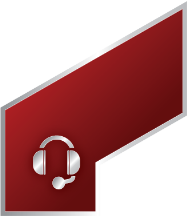 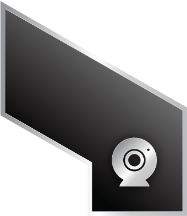 Avaya Midmarket Collaboration SolutionSimple, Powerful & Affordable
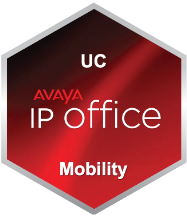 Collaboration
Contact Center
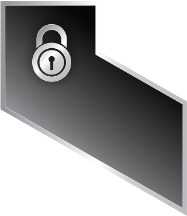 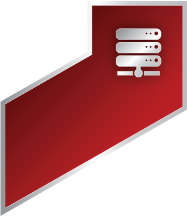 Networking
Security
Consumers Are Driving Multichannel Adoption
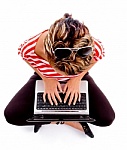 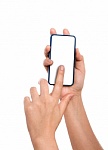 “I’ll text, IM,email, or chat.Please don’tmake me call.”
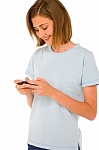 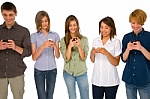 Voice calls aren’t for everyone
[Speaker Notes: The fact is your customers have transformed
In fact, society has changed – we are more aware, more informed, and more connected
And the way we interact has changed – we ARE more mobile, more “social”, and more networked... 
Because of that, our businesses must respond and adapt – the traditional ways of managing relationships has changed ... forever
Today’s new “experience management” strategies are being driven by all these forces... 

Changes in consumer demographics are rapidly leading to changes in how organizations are engaged - from tablet apps to social media, from video kiosks to instant messaging, the days of the toll free phone number being the dominant entry point into a business are fast fading  

Organizations that fail to align their resources to proactively manage these changes can have their sales and service effectiveness rapidly impacted by declining satisfaction.  They need to consider – today – how to implement adaptable, flexible, and scalable experience management platforms that provide customers access to resources across communication channels, and that enable end-to-end workflow integration with performance management and business intelligence.

The new success drivers will require real time insight and action; customer care organizations need to anticipate customers choice of how they want to be served and manage the end to end experience; they’ll need to understand the causes of poor customer satisfaction and dynamically adapt in real time, and they have to future-proof their operations & infrastructure for flexibility, to easily adapt to tomorrow’s changing customer expectations.]
Multichannel Today
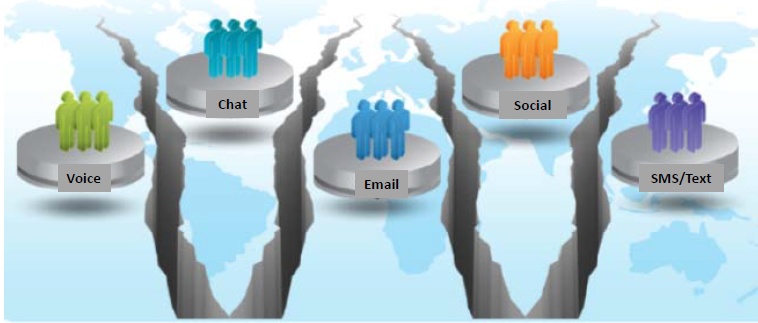 Silo’d Multichannel Operations Are Not Effective
Challenges
Resolution
Customers are wanting to communicate on their terms
Customers often need to repeat themselves once answered
Customers are reporting bad service with agents 
Need to increase sales revenue
We don’t know our customers
Losing sales as callers are dropping before we answer
Customers want self-service, online, on the go, and on the phone
Incorporate email, web chat, SMS and fax into the contact center
Eliminate/reduce transfers 
Record calls
Make outbound sales calls
Identify customers when they call
Identify and address problem areas
Seamless cross-channel experience and handoff between assisted and automated service
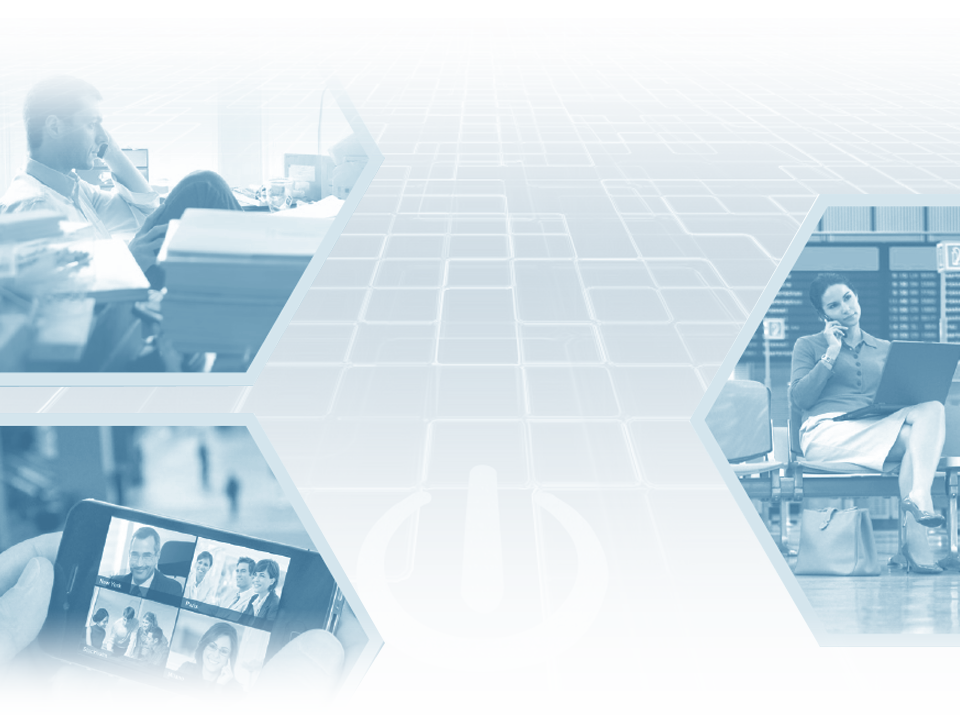 Contact Center Challenges
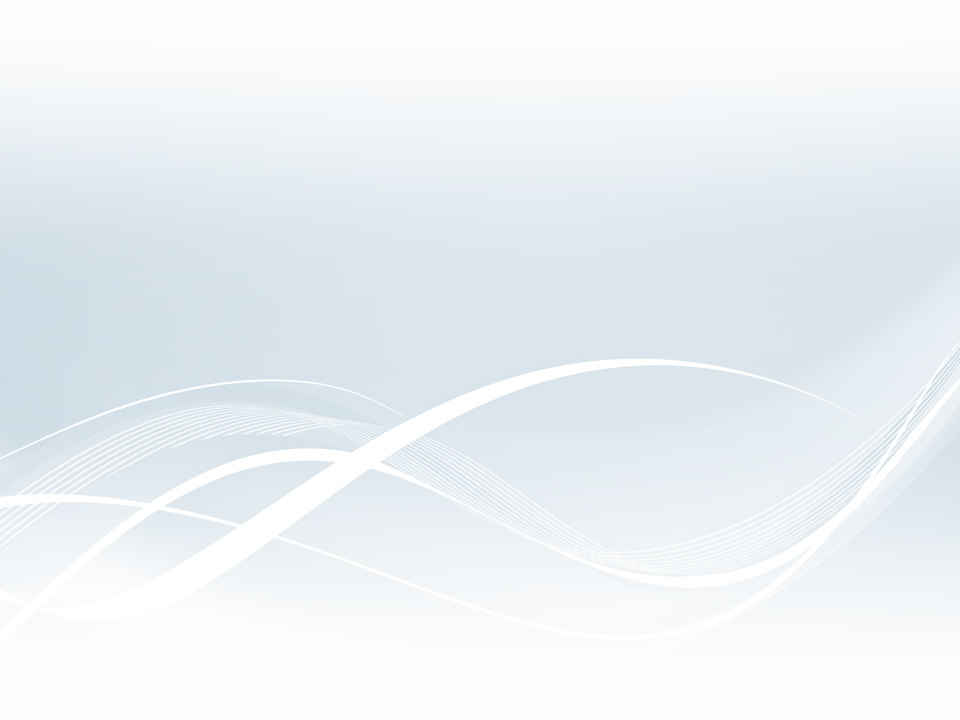 Resolution with Avaya Contact Center Select
Provide Multichannel to your customers
Include email, web chat, SMS, Fax and voice into your contact center
Implement Skills based routing 
Eliminate transfers and improve customer satisfaction
Use Call recording 
Eliminate conflicts, improve agent/customer interactions, 
Enable blending of inbound and outbound calling 
Maximize agent productivity
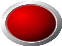 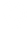 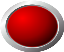 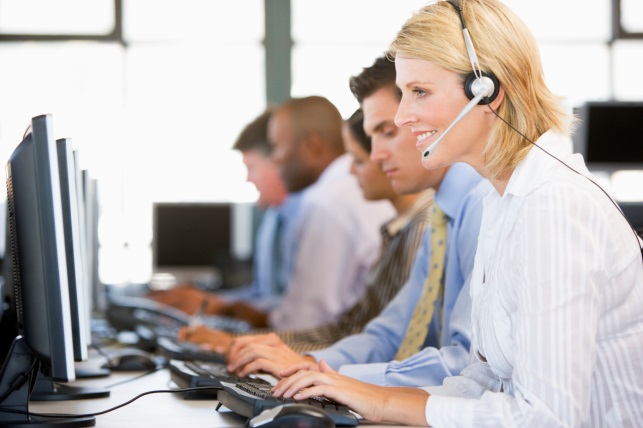 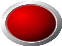 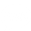 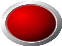 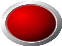 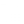 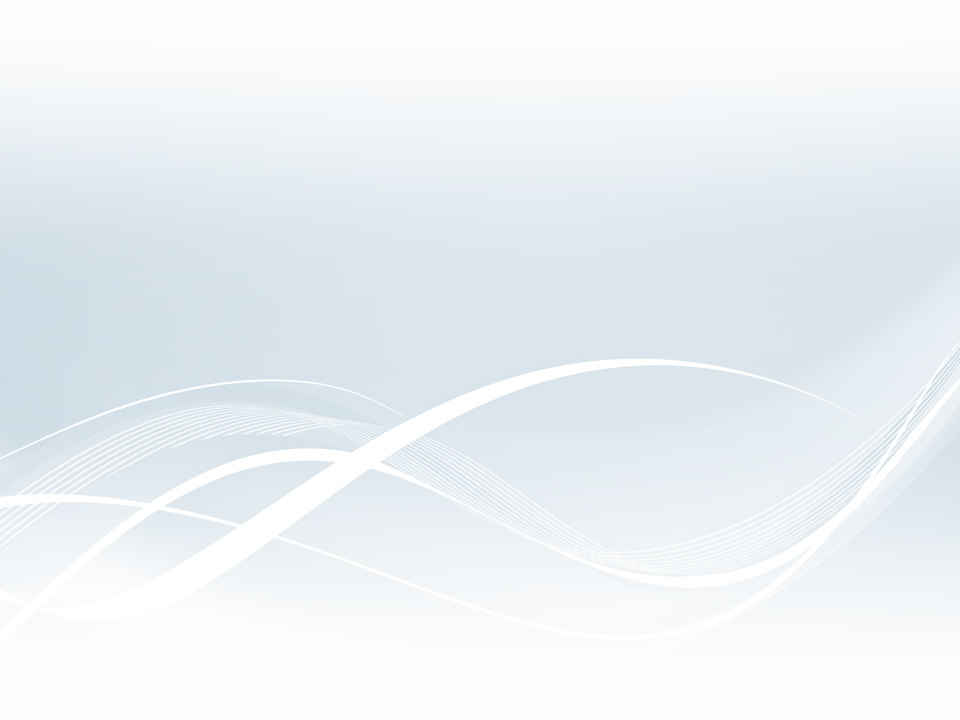 Resolution with Avaya Contact Center Select
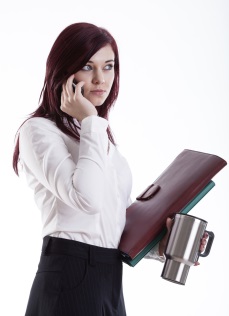 Use Agent and Supervisor Desktop
Integrate to business applications (CRM)
Screen pop with history, dial from contact
Crucial Comprehensive reports
React to real time reports and move agents to balance traffic
Proactively use historical reports to optimize agents, uncover problem areas and balance agents
Integrate to Avaya Experience Portal
Self service, online, on the go, on the phone
Speech recognition and text to speech
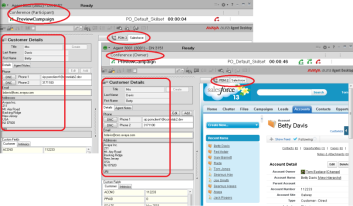 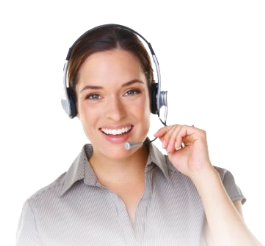 Avaya Contact Center Select
A Multichannel Contact Center
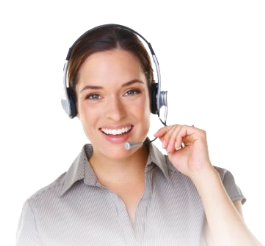 Customers and Prospect
Contact Center Resources
Agent Groups
Voice
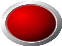 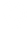 Agent
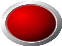 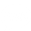 Email
Universal Queue

Media-specific
Skills-based routing
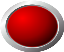 ExternalDestination
SMS
WaitingAnnouncements
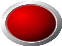 Web Chat
Call Back
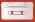 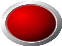 IVR
Outbound
Dialer
Fax
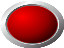 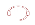 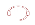 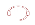 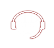 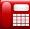 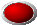 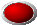 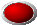 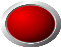 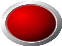 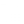 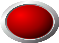 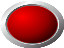 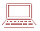 Solving Business Challenges with a 
Multichannel Contact Center
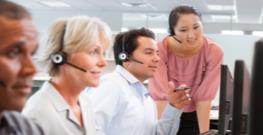 Improve Agent Occupancy and Increase Revenues
Provide Fast Responses to Email Inquiries
Increase Sales/Support Efficiency
Boost Customer Satisfaction
* Planned roadmap for Avaya Contact Center Select – subject to change
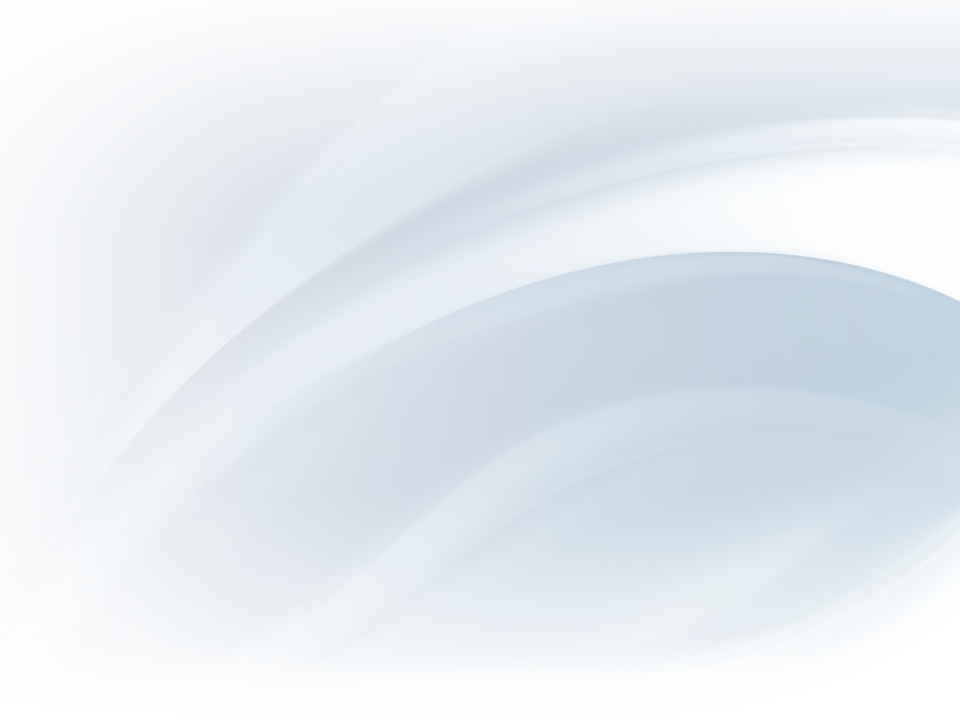 Routing and Resource Prioritization
Up to 1500 skills 
Up to 150 skills per agent
Set priority 1-48
Route calls to the most appropriate resource or agent
Eliminate transfers
Improved customer experience
Dynamic agent standby if service levels fall
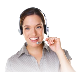 Best agent to handle call
Routing based on:
Dialed Number 
IVR
Calling number
History
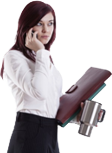 Backup agent to handle call
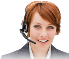 Backup agents or alternative
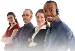 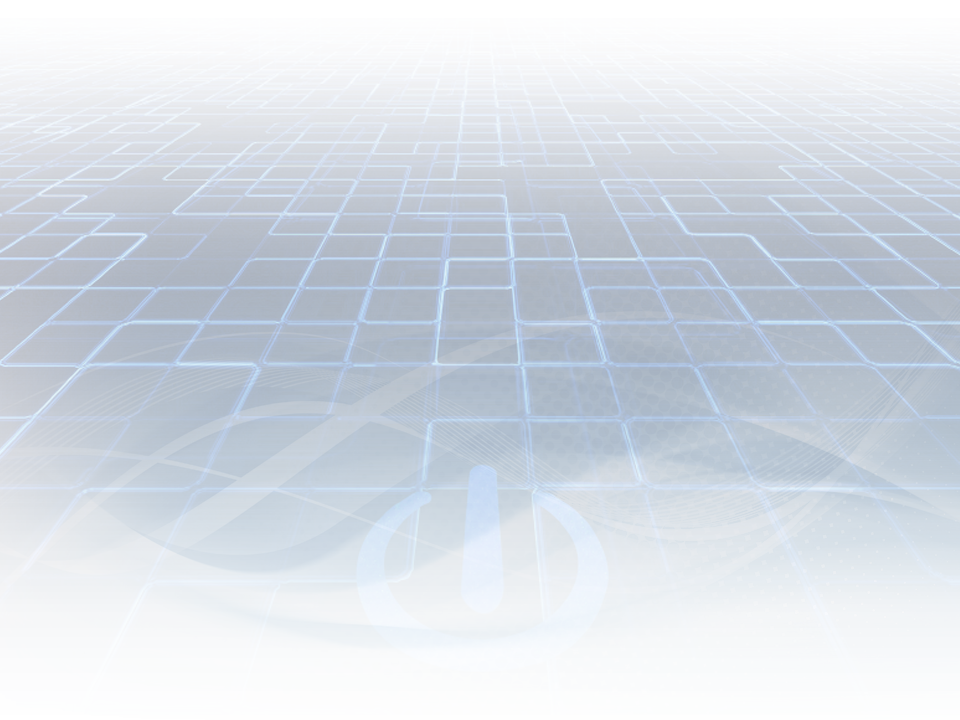 Call Recording
Better train agents and eliminate conflicts
Record agent Inbound/outbound calls
Sampling 
Every call
Easily search for recorded calls by agent, CLI, dialed number…..
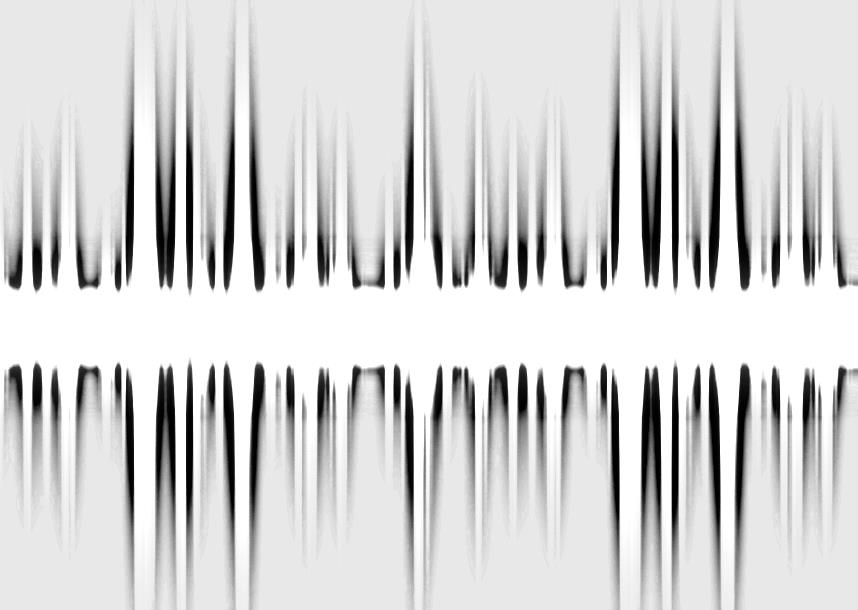 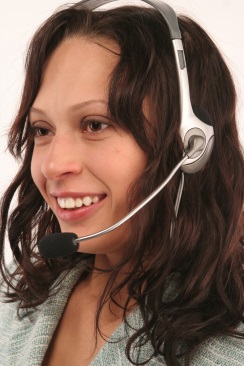 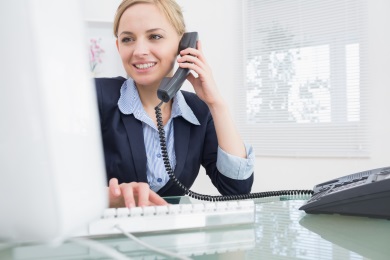 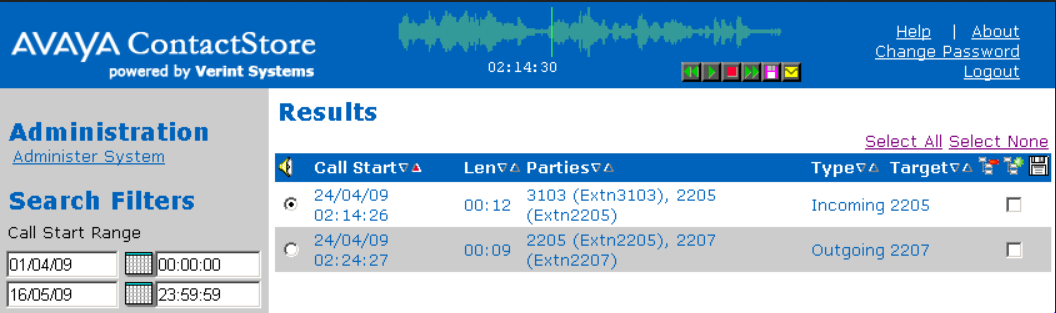 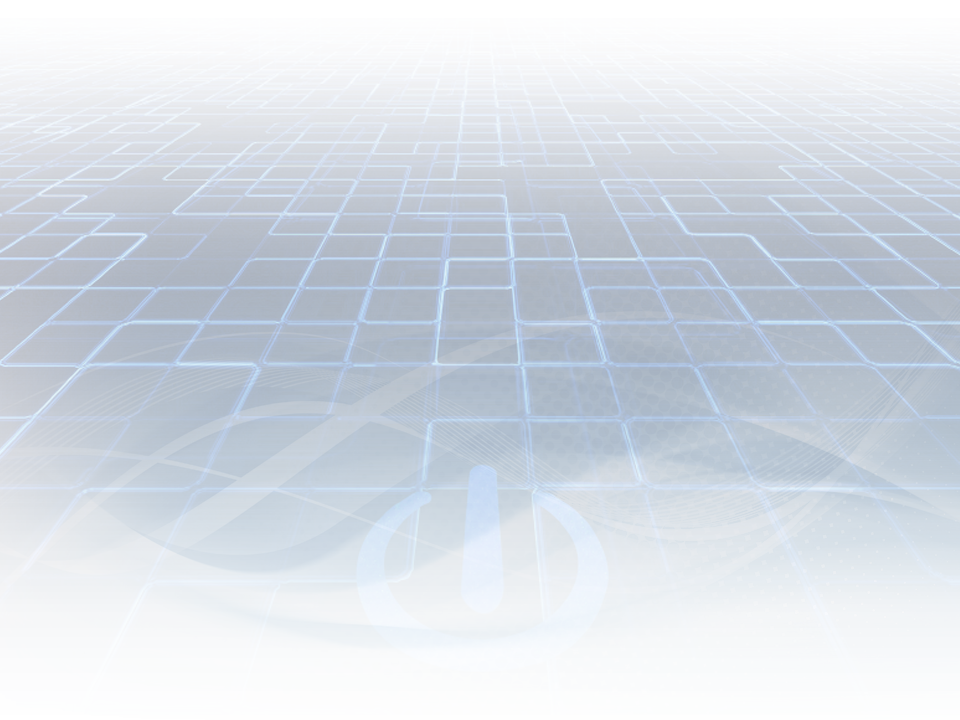 Blended Inbound/Outbound Dialing
Increase sales revenue
Advertising campaigns
Upsell opportunities, post sale
Improved agent efficiency
Agents logged in to inbound/outbound
Automatically start outbound on reduced inbound traffic
Better prepared agents before ‘connect’
‘Preview’ customer information 
Defined Agent scripts
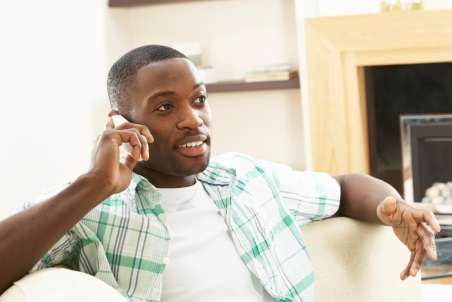 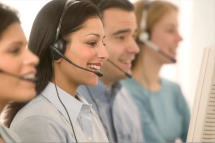 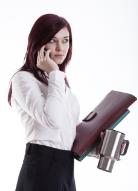 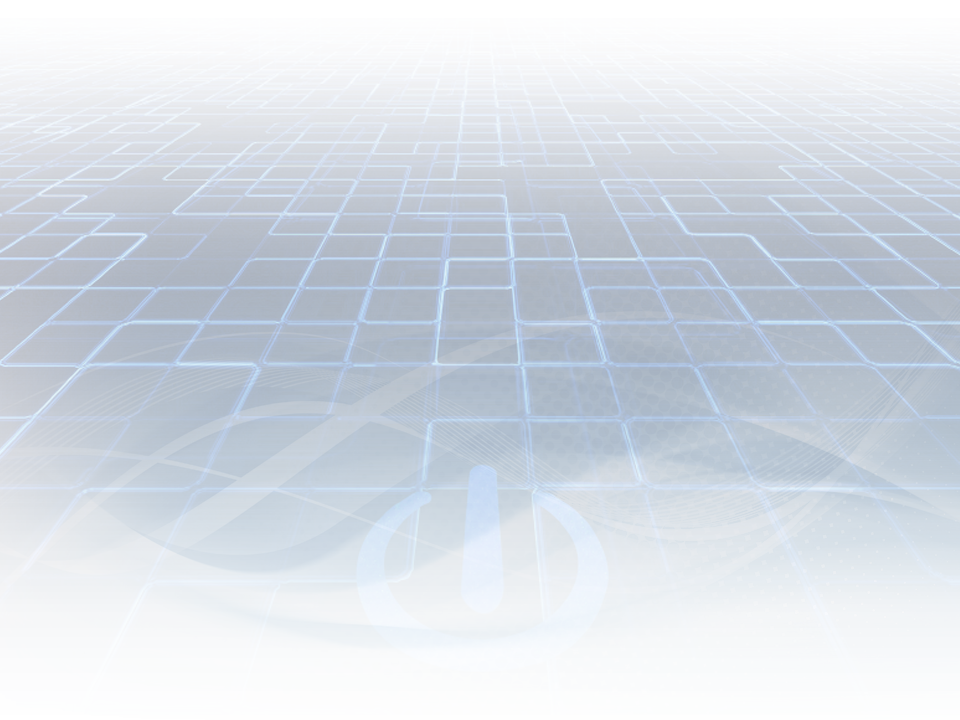 Agent and Supervisor Desktop
History of all contacts types 
Screen pops
Presence
Real-time statistics 
Full session control
Call back missed calls!
Full multi-channel management
Consistent Handling of multiple contacts
Sharing of Customer Details, Screenpops on transfer
Reason/disposition codes
Full supervisor management
Force agent state – with reasons
Realtime
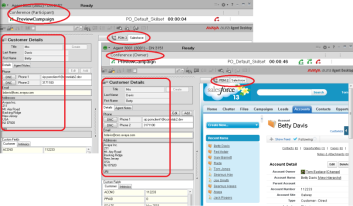 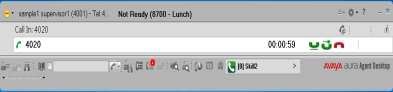 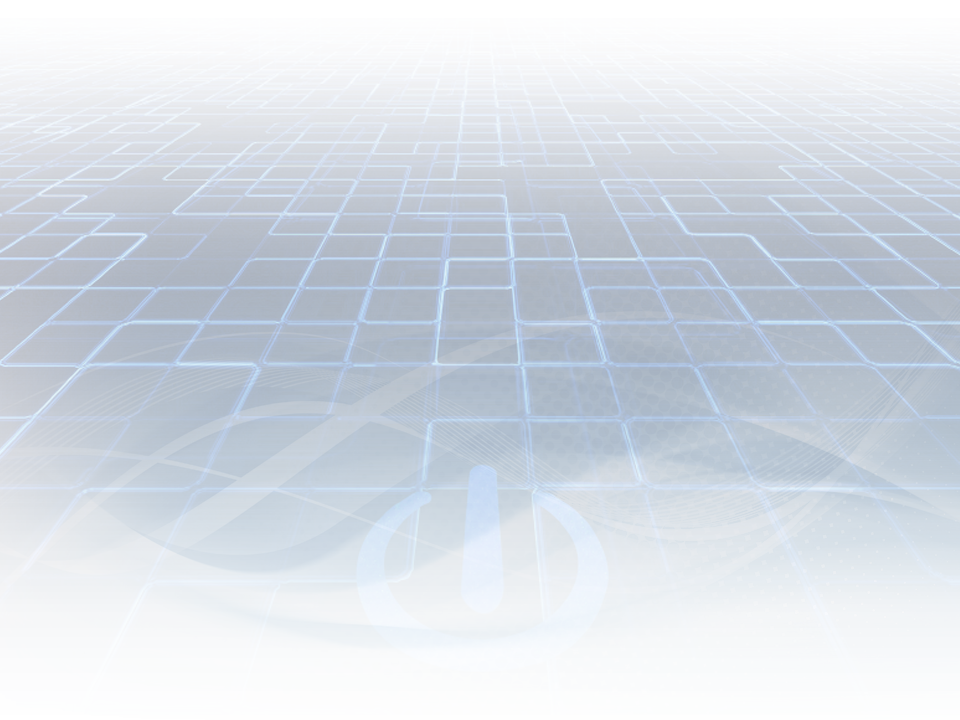 Comprehensive Reports
“You can’t manage what you can’t (or don’t) measure!”
High impact, Fully customizable web based management and administration
Full control over agents, channels and groups
Historical and real time reports – all channels
Export to PDF, Excel, CSV
Automatic and Manual 
‘Canned’ templates
Fully customizable
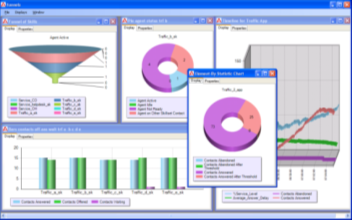 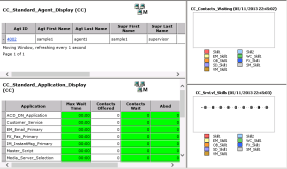 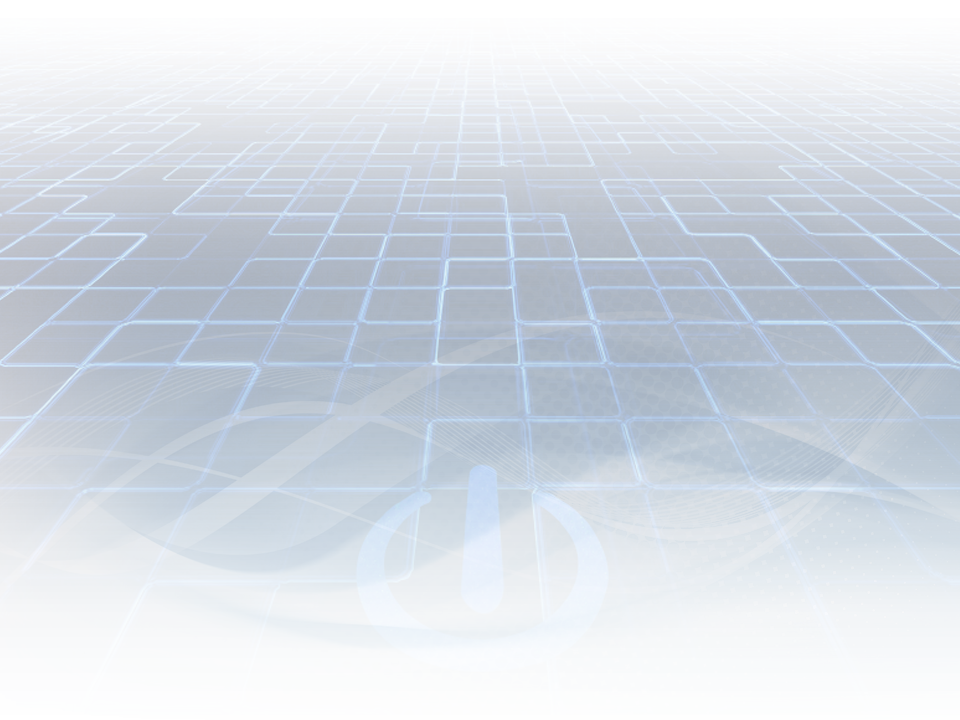 Agent and Supervisor Desktop
History of all contacts types 
Screen pops
Presence
Real-time statistics 
Full session control
Call back missed calls!
Full multi-channel management
Consistent Handling of multiple contacts
Sharing of Customer Details, Screenpops on transfer
Reason/disposition codes
Full supervisor management
Force agent state – with reasons
Realtime
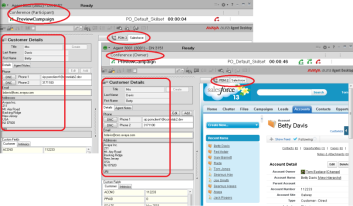 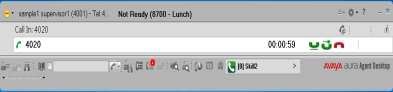 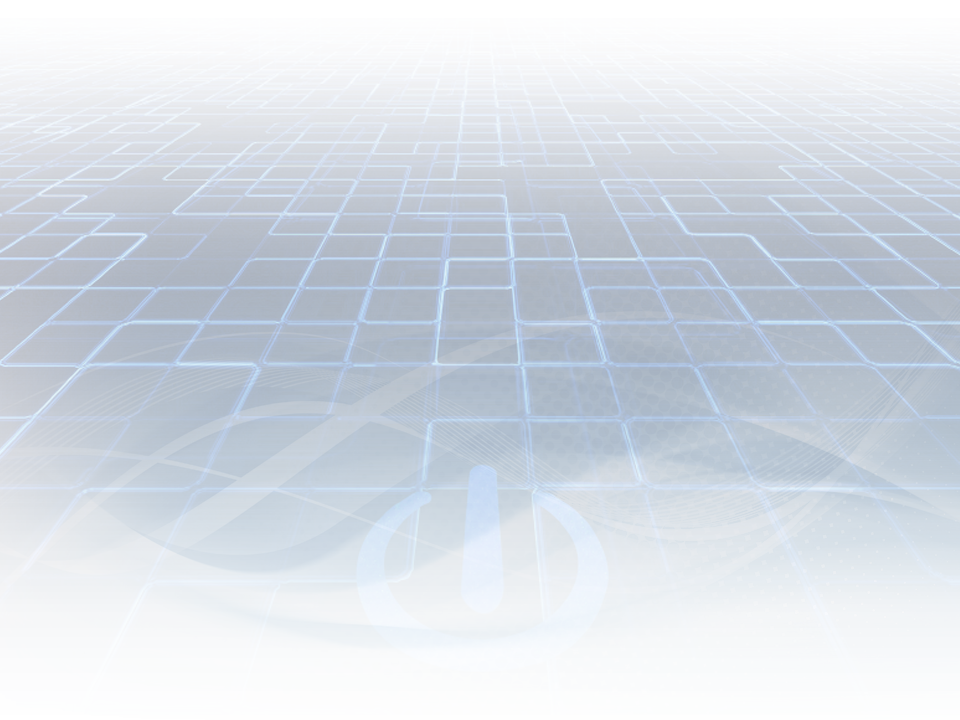 Avaya Contact Center SelectIntuitive and Powerful Administration
Graphical ‘flowchart’ defines workflow for all channels
Predefined templates
Accelerate and simplify introduction
Simple screen ‘pops’
Launch new browser/new tab in desktop
Integrate to external application
Provide comprehensive self service with Avaya Experience Portal
Add speech recognition and text to speech as an option
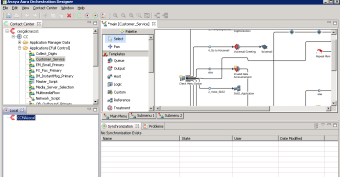 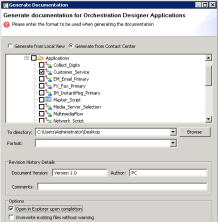 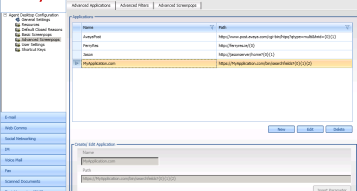 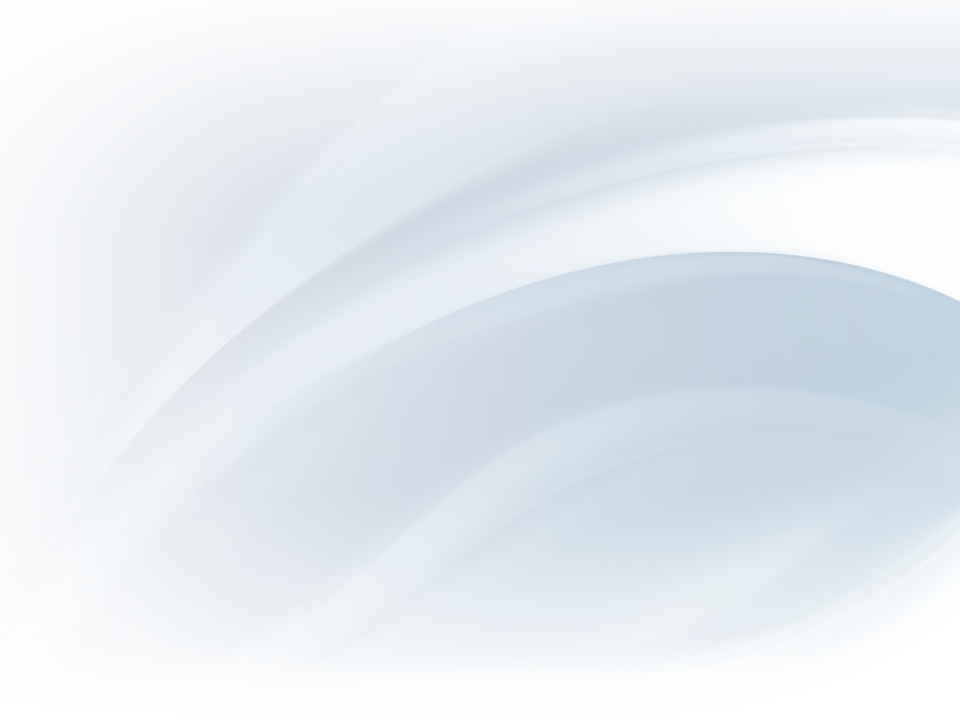 Avaya Midmarket Collaboration SolutionSimple, Powerful & Affordable
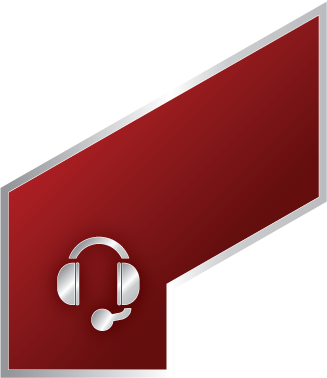 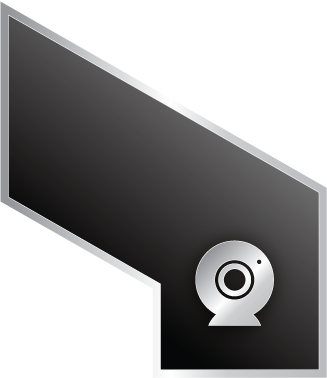 Contact Center
Collaboration
Room, desktop, mobile
Supports 3rd party devices
Simple, affordable
Multichannel
Skills based routing
Call recording and reporting
Conference control
User presence
WiFi/3G/4G connectivity
Mobility
Broadest endpoint support
Most flexible deployments
Rich UC feature set
Unified Communications
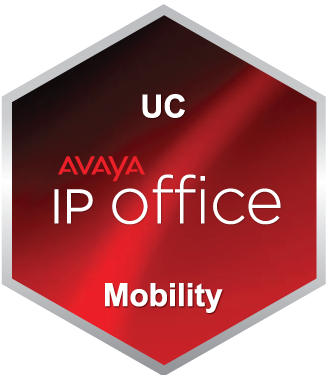 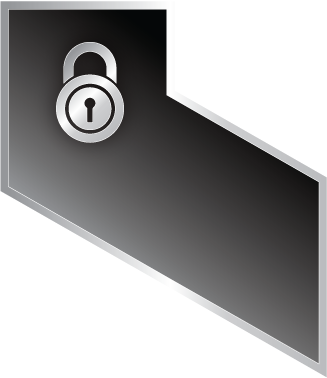 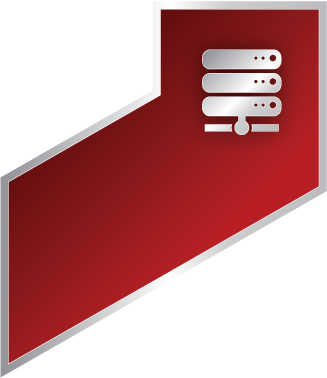 Security
Networking
Automated provisioning
Rich feature set
50% lower TCO
Protects SIP trunks
Secures remote endpoints
Active packet inspection